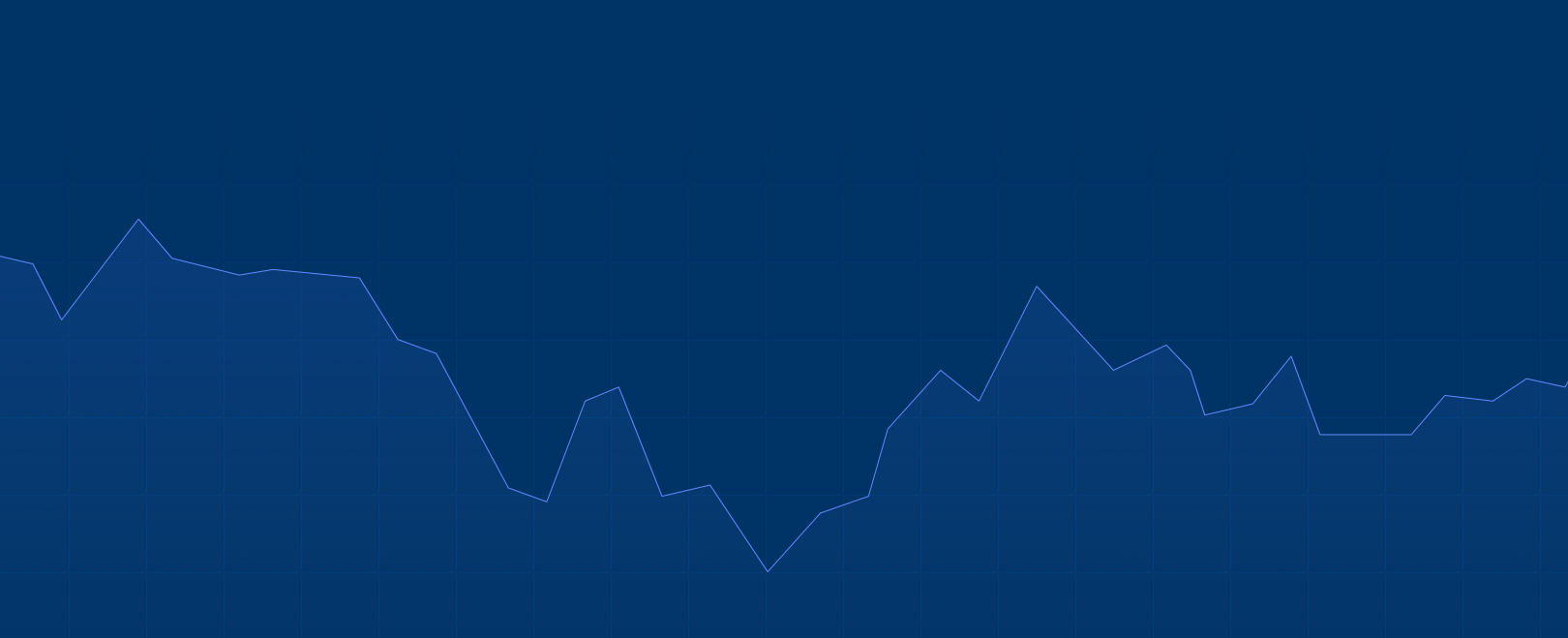 PUNE BRANCH of WIRC OF ICAI
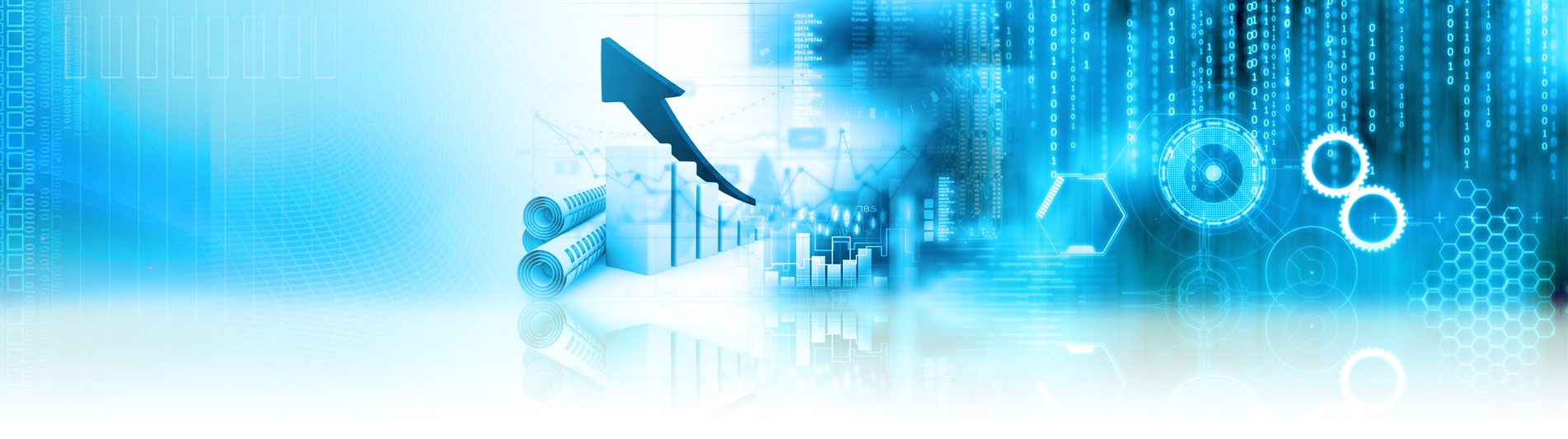 CARO & Amendments in Schedule III effective from  FY 2021-22
CA. Chandrashekhar V. Chitale
CCM, Pune
CA CHANDRASHEKHAR V. CHITALE, CCM
4/18/2023
CARO 2020
Additional Reporting by Company Auditors
As per powers of Central Government, in consultation with the NFRA

Schedule III
Form of Company Financial Statements
Along with Rules for preparation and presentation
Act and AS will have superiority
CA CHANDRASHEKHAR V. CHITALE, CCM
4/18/2023
CARO 2020

Responsibility of Auditor
Section 143(11): Company Auditor’s Responsibility to Report
The Ministry of Corporate Affairs (MCA) issued Companies (Auditor’s Report) Order, 2020 (CARO 2020) 
Applicable for each report issued by auditors of specified class of companies u/s 143 of the Companies Act, 2013 for financial year commencing on or after 1st April 2021.
CA CHANDRASHEKHAR V. CHITALE, CCM
4/18/2023
Schedule III
Responsibility of Company
Section 129 (7): If a company contravenes the provisions of this section, the MD, the WTD in charge of finance, the CFO  or any other person charged by the Board with the duty of complying with the requirements of this section and in the absence of any of the officers mentioned above, all the directors shall be punishable with imprisonment for a term which may extend to 1 year or with fine which shall not be less than Rs. 50,000 but which may extend to Rs. 5,00,000, or with both.
CA CHANDRASHEKHAR V. CHITALE, CCM
4/18/2023
CARO 2020
CA CHANDRASHEKHAR V. CHITALE, CCM
4/18/2023
CARO 2020
No Change in Applicability requirements as compared to CARO 2016 other than requirements of reporting on Consolidating financial statements (CFS). 
CARO 2020 includes several new clauses and has revised certain existing clauses of CARO 2016. The new CARO has increased the reporting requirements for auditors and greater onus on companies to share information.
CA CHANDRASHEKHAR V. CHITALE, CCM
4/18/2023
Companies exempted under CARO 2020 5 
The Order provides that it shall not apply to: 
Banking company as defined in clause (c) of section 5 of the Banking Regulation Act, 1949; 
Insurance company as defined under Insurance Act, 1938; 
Companies licensed to operate under section 8 of the Act; 
One person company as defined under section 2 (62) of the Act 
Small company as defined under section 2 (85) of the Act; and
CA CHANDRASHEKHAR V. CHITALE, CCM
4/18/2023
A private limited company, not being a subsidiary or holding company of a public company, having 
    •a paid-up capital and reserves and surplus not more than Rs. 1 crore as on the balance sheet date; and 
    •which does not have total borrowings exceeding Rs. 1 crore from any bank or financial institution at any point of time during the financial year and 
    •which does not have a total revenue as disclosed in Schedule III to the Act, (including revenue from discontinuing operations) exceeding Rs. 10 crores during the financial year as per the financial statements.
CA CHANDRASHEKHAR V. CHITALE, CCM
4/18/2023
CARO 2020  - Matters to be included in the Auditor’s Report
I. Maintaining records of Property, Plant, Equipment and intangible assets - amended 
II. Physical Verification of Inventories - amended 
III. Repayment of investments, guarantee, security and loans granted by the Company amended 
IV. Compliance of Section 185 & 186 
V. Acceptance of deposits - amended 
VI. Cost Records 
VII. Statutory dues 
VIII. Disclosure of transactions not recorded in the books
CA CHANDRASHEKHAR V. CHITALE, CCM
4/18/2023
CARO 2020  - Matters to be included in the Auditor’s Report
IX. Default in repayment of loans or other borrowings - amended 
X. Moneys raised by IPO, FPO & preferential allotment / private placement of shares or convertible debentures - amended 
XI. Fraud reporting - amended 
XII. Compliances by Nidhi Company - amended 
XIII.Transactions with the related parties (section 177 and 188)
XIV. Internal Audit System
XV. Non-cash transactions with directors
CA CHANDRASHEKHAR V. CHITALE, CCM
4/18/2023
CARO 2020  - Matters to be included in the Auditor’s Report
XVI.Registration with Reserve Bank of India - amended 
XVII.Cash losses 
XVIII.Resignation of the statutory auditors during the year 
XIX.Capability of company of meeting its liabilities existing at the date of balance sheet 
XX.Transfer of amount remaining unspent under sub-section (5) of section 135 to Fund specified in Schedule VII 

XXI.Consolidated Financial Statements
CA CHANDRASHEKHAR V. CHITALE, CCM
4/18/2023
Qualifications & Disclaimer
Paragraph 4(1) In a case where the auditor’s answer to any of the requirements mentioned above is unfavourable or negative, then the auditor’s report shall also state the basis for such unfavourable or qualified answer. 
Paragraph 4(2) Also, in a case where the auditor is unable to express any opinion on any specific matter, the report shall indicate such fact along with the reasons as to why it is not possible for the auditor to give an opinion on the same.
CA CHANDRASHEKHAR V. CHITALE, CCM
4/18/2023
Schedule III
CA CHANDRASHEKHAR V. CHITALE, CCM
4/18/2023
Financial Statements
129 (1) The financial statements shall give a true and fair view of the state of affairs of the company or companies, comply with the accounting standards notified under section 133 and shall be in the form as may be provided for different class or classes of companies in Schedule III:
Items contained in such financial statements shall be in accordance with the accounting standards:
CA CHANDRASHEKHAR V. CHITALE, CCM
4/18/2023
Financial Statements
Section 129(1) shall NOT apply to 
any insurance or banking company or any                 company engaged in the generation or supply of electricity, or to any other class of company for which a form of financial statement has been specified in or under the Act governing such class of company
CA CHANDRASHEKHAR V. CHITALE, CCM
4/18/2023
Financial Statements
S 129(7) If a company contravenes the provisions of S. 129, the MD, the whole-time director in charge of finance, the CFO or any other person charged by the Board with the duty of complying with this section and in the absence of any of these officers, all the directors shall be punishable with imprisonment for a term up to one year or with fine of Rs. 50,000 to Rs. 5,00,000 or with both
CA CHANDRASHEKHAR V. CHITALE, CCM
4/18/2023
Financial Statements
The Ministry of Corporate Affairs (MCA) issued notification G.S.R. 207(E) dated 24th March 2021 amending Schedule III to the Companies Act, 2013 for financial year commencing on or after 1st April 2021.
It incorporates various additional disclosure requirements to be complied with while preparing financial statements.
CA CHANDRASHEKHAR V. CHITALE, CCM
4/18/2023
Financial Statements
Majority of the amendments to Schedule III are to align with CARO 2020.
Since amended Schedule III is effective from 1st April 2021, the interim financial information reporting also need to be in compliance with amended Schedule III.
CA CHANDRASHEKHAR V. CHITALE, CCM
4/18/2023
AMENDMENTS IN SCHEDULE III
The Ministry of Corporate Affairs (MCA) has amended  Schedule III of the Companies Act, 2013
Applicable	: 01st April 2021
The Schedule III is divided into 3 divisions which are as below
Division III - Financial  Statements for Non-  Banking Financial  Company (NBFC)  whose financial  statements are drawn  up in compliance of  the Companies  (Indian Accounting  Standards) Rules,  2015
Division I – Financial  Statements for a  company whose  Financial Statements  are required to  comply with  Companies  (Accounting  Standards) Rules,  2006
Division II – Financial  Statements for a  company whose  financial statements  are drawn up in  compliance of the  Companies (Indian  Accounting  Standards) Rules,  2015
CA CHANDRASHEKHAR V. CHITALE, CCM
4/18/2023
Background
Guidance Notes: ICAI revised in January, 2022:
on Division I –  Non Ind AS Schedule III
on Division II – Ind AS Schedule III
on Division III – Schedule III for NBFC that is required to comply with Ind AS
Structure of Division I to the Schedule III
I. General Instructions for preparation of Balance Sheet and Statement of Profit and Loss of a company
II. Part I – Form of Balance Sheet 
III. General Instructions for Preparation of Balance Sheet 
IV. Part II – Form of Statement of Profit and Loss 
V. General Instructions for Preparation of Statement of Profit and Loss 
VI. General Instructions for the Preparation of Consolidated Financial Statements
CA CHANDRASHEKHAR V. CHITALE, CCM
4/18/2023
General Instructions
The Schedule III requires that if compliance with the requirements of the Act and/ or the notified Accounting Standards requires a change in the treatment or disclosure in the Financial Statements as compared to that provided in the Schedule III, the requirements of the Act and/ or the notified Accounting Standards will prevail over the Schedule.
CA CHANDRASHEKHAR V. CHITALE, CCM
4/18/2023
General Instructions
The terms used in the Schedule III will carry the meaning as defined by the applicable Accounting Standards. For example, the terms such as ‘associate’, ‘related parties’, etc. will have the same meaning as defined in Accounting Standards notified under Companies (Accounting Standards) Rules, 2006 (as amended from time to time).
CA CHANDRASHEKHAR V. CHITALE, CCM
4/18/2023
General Instructions
In preparing the Financial Statements including the Notes to Accounts, a balance will have to be maintained between providing excessive detail that may not assist users of Financial Statements and not providing important information as a result of too much aggregation.
CA CHANDRASHEKHAR V. CHITALE, CCM
4/18/2023
General Instructions
All items of assets and liabilities are to be bifurcated between current and non-current portions and presented separately on the face of the Balance Sheet. 

There is an explicit requirement to use the same unit of measurement uniformly throughout the Financial Statements and notes thereon.
CA CHANDRASHEKHAR V. CHITALE, CCM
4/18/2023
Schedule III  & CARO, 2020
CA CHANDRASHEKHAR V. CHITALE, CCM
4/18/2023
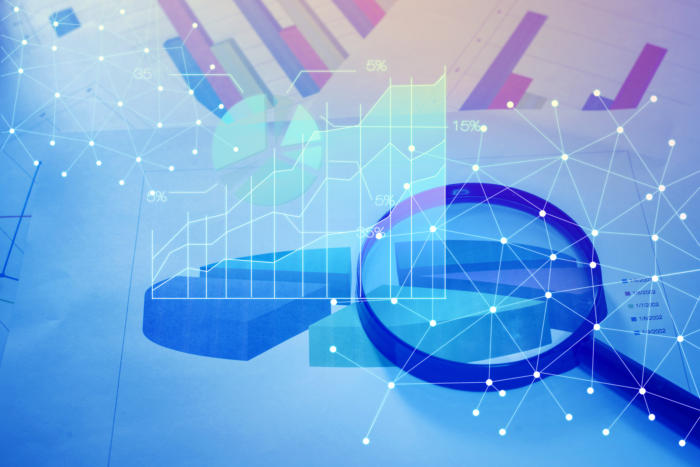 1
2
6
Schedule III (Div. I)
Amendment
3
5
4
CA CHANDRASHEKHAR V. CHITALE, CCM
4/18/2023
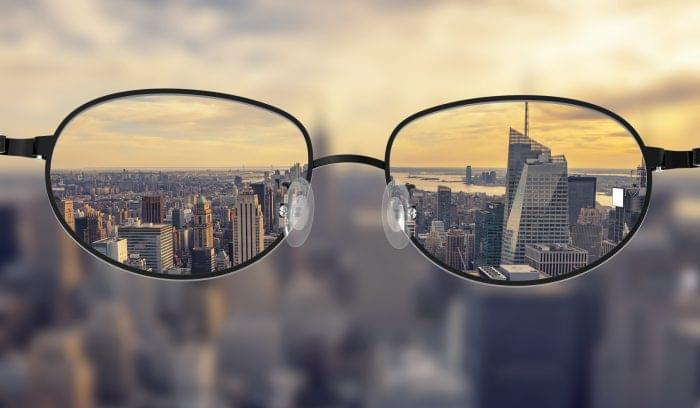 1
CARO
3(i)(d)
CARO
3(xix)
CA CHANDRASHEKHAR V. CHITALE, CCM
4/18/2023
Presentation related
Mandatory Rounding off
Earlier usage of word "may". Now replaced by "shall". Resultantly It is mandatory for the companies to round off the figures appearing in the financial statements

Basis: Earlier on the basis of ‘Turnover’. Now same has been replaced ‘Total Income’.
CA CHANDRASHEKHAR V. CHITALE, CCM
4/18/2023
Presentation related
Rounding off mandatory
CA CHANDRASHEKHAR V. CHITALE, CCM
4/18/2023
Disclosure regarding revaluation
PART I- BALANCE SHEET
On face of balance sheet, Heading will be Property, Plant & Equipment and Intangible Assets, instead of Property, Plant & Equipment
To disclose “current maturities of Long-term borrowings” separately under heading of “Short-term Borrowings”
“Security Deposits” under heading of “Other Non-Current Assets”.
CA CHANDRASHEKHAR V. CHITALE, CCM
4/18/2023
Trade Receivables Ageing
Trade Receivables:
CA CHANDRASHEKHAR V. CHITALE, CCM
4/18/2023
Trade Receivables Ageing
Trade receivables shall be sub-classified as: 
(a) Secured, considered good; 
(b) Unsecured considered good; 
(c) Doubtful. 
No due date of payment is specified?
Unbilled dues shall be disclosed separately
Amount due under contractual obligations
Reconcile with Total in Financials
Disputed?
CA CHANDRASHEKHAR V. CHITALE, CCM
4/18/2023
Trade Payable Ageing
CA CHANDRASHEKHAR V. CHITALE, CCM
4/18/2023
Trade Payable Ageing
No due date of payment is specified?
Unbilled dues shall be disclosed separately
Amount due under contractual obligations
Reconcile with Total in Financials
Disputed?
CA CHANDRASHEKHAR V. CHITALE, CCM
4/18/2023
Disclosure regarding revaluation
Property, Plant & Equipment
“A reconciliation of the gross and net carrying amounts of each class of assets at the beginning and end of the reporting period showing additions, disposals, acquisitions through business combinations, amount of change due to revaluation (if change is 10% or more in the aggregate of the net carrying value of each class of Property, Plant and Equipment) and other adjustments and the related depreciation and impairment losses/reversals shall be disclosed separately.

(ii) Where the Company has revalued its Property, Plant and Equipment, the company shall disclose as to whether the revaluation is based on the valuation by a registered valuer as defined under rule 2 of the Companies (Registered Valuers and Valuation) Rules, 2017.
CA CHANDRASHEKHAR V. CHITALE, CCM
4/18/2023
Disclosure regarding revaluation
Property, Plant & Equipment
Where the Company has revalued its Property, Plant and Equipment, the company shall disclose as to whether the revaluation is based on the valuation by a registered valuer as defined under rule 2 of the Companies (Registered Valuers and Valuation) Rules, 2017. 

(Similar for Intangible Assets)
CA CHANDRASHEKHAR V. CHITALE, CCM
4/18/2023
CARO 2020
Specify the amount of change, if change is 10% or more in the aggregate of the net carrying value of each class of Property, Plant and Equipment or intangible assets; [Paragraph 3(i)(d)]
CA CHANDRASHEKHAR V. CHITALE, CCM
4/18/2023
CARO 2020
Whether the company has revalued its Property, Plant and Equipment (including Right of Use assets) or intangible assets or both during the year and, if so, whether the revaluation is based on the valuation by a Registered Valuer;
CA CHANDRASHEKHAR V. CHITALE, CCM
4/18/2023
CWIP, IAUD Ageing
(iv) Capital-Work-in Progress (CWIP) (Same for Intangible Assets under development)
(a) For Capital-work-in progress, following ageing schedule shall be given: 
      CWIP aging schedule
*Total shall tally with CWIP amount in the balance sheet.
CA CHANDRASHEKHAR V. CHITALE, CCM
4/18/2023
CWIP, IAUD Ageing
Disclosure project-wise?
Various items in a single project with different dates 
Temporary suspension?
Change in status – what about previous period?
CA CHANDRASHEKHAR V. CHITALE, CCM
4/18/2023
CWIP, IAUD Ageing
(iv) Capital-Work-in Progress (CWIP) (Same for Intangible Assets under development)
(b) For capital-work-in progress, whose completion is overdue or has exceeded its cost compared to its original plan, following CWIP completion schedule shall be given**:
**Details of projects where activity has been suspended shall be given separately.
CA CHANDRASHEKHAR V. CHITALE, CCM
4/18/2023
CWIP, IAUD Ageing
Original plan?
At Project Level
Can immaterial projects aggregated?
Project?
CA CHANDRASHEKHAR V. CHITALE, CCM
4/18/2023
Financial Ratio
(xii) Following Ratios to be disclosed:-
CA CHANDRASHEKHAR V. CHITALE, CCM
4/18/2023
Financial Ratio
To explain the items included in numerator and denominator for computing the above ratios. 
- Can be changed?
- To explain for any change in the ratio by more than 25% as compared to the preceding year.
CA CHANDRASHEKHAR V. CHITALE, CCM
4/18/2023
Illustrative format
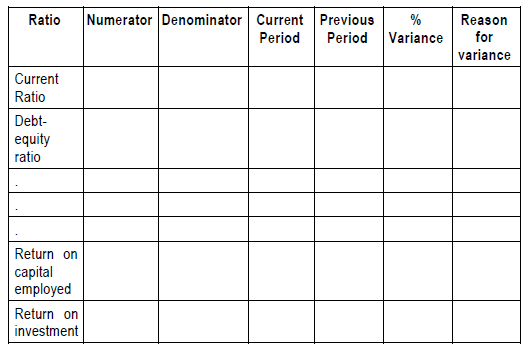 CA CHANDRASHEKHAR V. CHITALE, CCM
4/18/2023
CARO 2020: Financial Ratios
On the basis of the financial ratios, ageing and expected dates of realisation of financial assets and payment of financial liabilities, other information accompanying the financial statements, the auditor’s knowledge of the Board of Directors and management plans, whether the auditor is of the opinion that no material uncertainty exists as on the date of the audit report that company is capable of meeting its liabilities existing at the date of balance sheet as and when they fall due within a period of one year from the balance sheet date;
CA CHANDRASHEKHAR V. CHITALE, CCM
4/18/2023
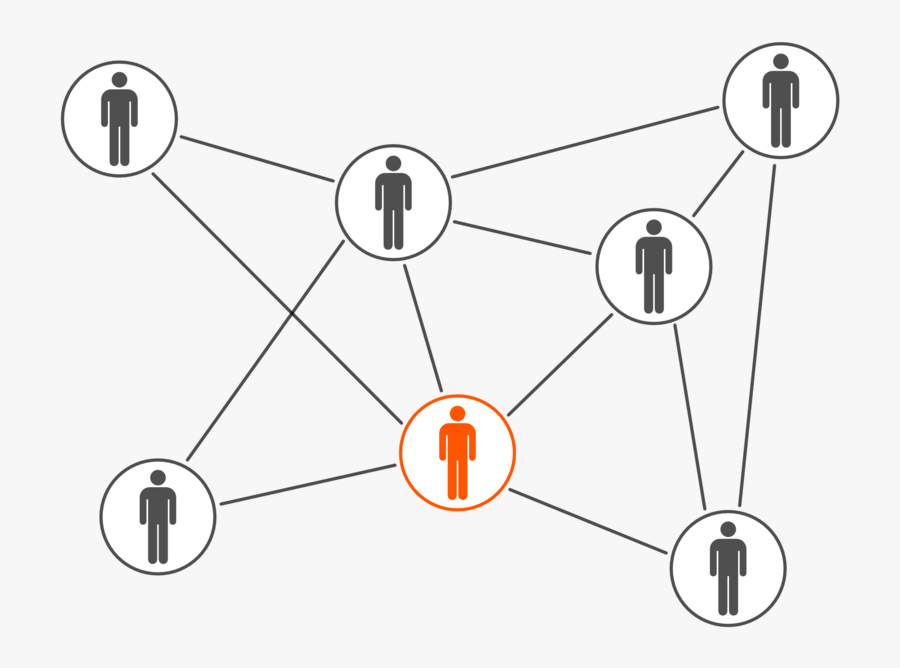 2
CARO
3(f)
CA CHANDRASHEKHAR V. CHITALE, CCM
4/18/2023
Disclosure of Promoter’s Shareholding
Share Capital:
Promoters’ Shareholding Details of mandatorily to be provided irrespective of number/% of shares




Promoter here means promoter as defined in the Companies Act, 2013.  
Details shall be given separately for each class of shares 
% change shall be computed with respect to the number at the beginning of the year or if issued during the year for the first time then with respect to the date of issue.
CA CHANDRASHEKHAR V. CHITALE, CCM
4/18/2023
Loans/advances to related parties etc
(iii) Loans and Advances
Following disclosures shall be made where Loans or Advances in the nature of loans are granted to  promoters, directors,  KMPs and the related parties (as defined under Companies Act, 2013,) either severally or jointly with any other person, that are: 
(a) repayable on demand or 
(b) without specifying any terms or period of repayment
Relationship on date of loan/balance sheet?
Outstanding amount – net of provision?
CA CHANDRASHEKHAR V. CHITALE, CCM
4/18/2023
CARO 2020: Loan to promoters, RPs
Whether the company has granted any loans or advances in the nature of loans either repayable on demand or without specifying any terms or period of repayment, if so, specify the aggregate amount, percentage thereof to the total loans granted, aggregate amount of loans granted to Promoters, related parties as defined in clause (76) of section 2 of the Companies Act, 2013;
CA CHANDRASHEKHAR V. CHITALE, CCM
4/18/2023
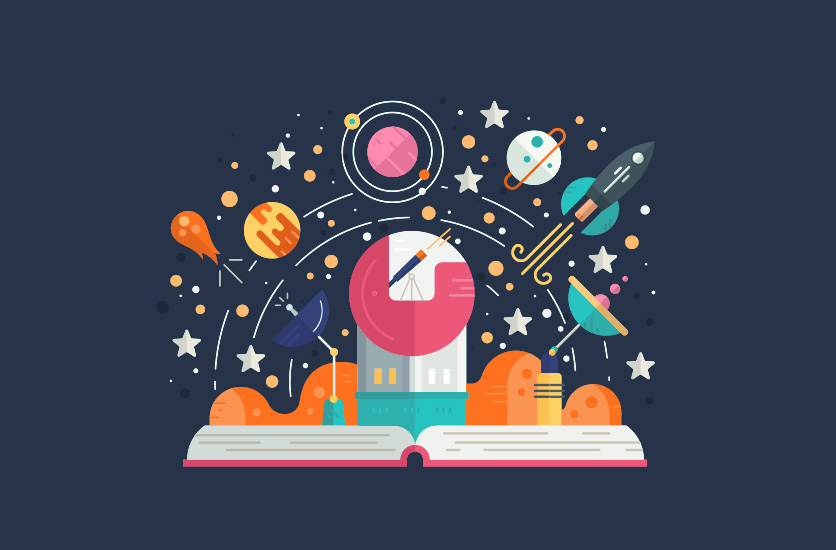 CARO
3(i)(e)
3
CARO
3(i)(c)
CA CHANDRASHEKHAR V. CHITALE, CCM
4/18/2023
Benami Property
(vi) Details of Benami Property held
Where any proceedings have been initiated or pending against the company for holding any benami property under the Benami Transactions (Prohibition) Act, 1988 (45 of 1988) and the rules made thereunder, the company shall disclose the following:- 
Details of such property, including year of acquisition, Amount thereof, 
Details of Beneficiaries,
CA CHANDRASHEKHAR V. CHITALE, CCM
4/18/2023
Benami Property
If property is in the books, then reference to the item in the Balance Sheet, 
If property is not in the books, then the fact shall be stated with reasons, 
Where there are proceedings against the company under this law as an abetter of the transaction or as the transferor then the details shall be provided, 
Nature of proceedings, status of same and company’s view on same.
CA CHANDRASHEKHAR V. CHITALE, CCM
4/18/2023
CARO 2020
Whether any proceedings have been initiated or are pending against the company for holding any benami property under the Benami Transactions (Prohibition) Act, 1988 (45 of 1988) and rules made thereunder, if so, whether the company has appropriately disclosed the details in its financial statements; Clause 3(i)(e)
CA CHANDRASHEKHAR V. CHITALE, CCM
4/18/2023
Struck Off Companies
(ix) Relationship with Struck off Companies
Where the company has any transactions with companies struck off under section 248 of the Companies Act, 2013 or section 560 of Companies Act, 1956, the Company shall disclose the following details:-
CA CHANDRASHEKHAR V. CHITALE, CCM
4/18/2023
Properties – Title Deeds
Title deeds of Immovable Property not held in name of the Company 
The company shall provide the details of all the immovable property (other than properties where the Company is the lessee and the lease agreements are duly executed in favour of the lessee) whose 
title deeds are not held in the name of the company in format given below and 
where such immovable property is jointly held with others, details are required to be given to the extent of the company’s share.
CA CHANDRASHEKHAR V. CHITALE, CCM
4/18/2023
# Relative here means relative as defined in the Companies Act, 2013.  
* Promoter here means promoter as defined in the Companies Act, 2013.
CA CHANDRASHEKHAR V. CHITALE, CCM
4/18/2023
CARO 2020: Title Deeds
Whether the title deeds of all the immovable properties (other than properties where the company is the lessee and the lease agreements are duly executed in favour of the lessee) disclosed in the financial statements are held in the name of the company, if not, provide the details thereof – Clause 3(i)(c)
CA CHANDRASHEKHAR V. CHITALE, CCM
4/18/2023
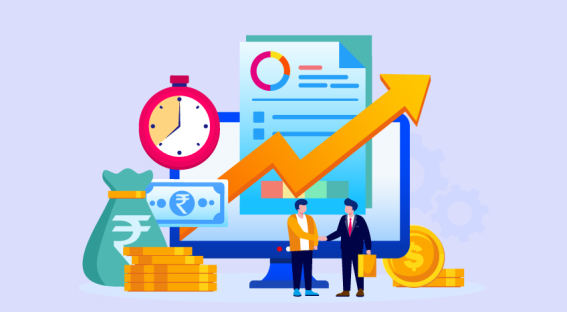 Auditor Report
4
CARO
3(ii)(b)
CARO
3(ix)(b)
CA CHANDRASHEKHAR V. CHITALE, CCM
4/18/2023
Fund Circulation
(xiv) Utilisation of Borrowed funds and share premium:
Where company has advanced or loaned or invested funds (either borrowed funds or share premium or any other sources or kind of funds) to any other person(s) or entity(ies), including foreign entities (Intermediaries) with the understanding (whether recorded in writing or otherwise) that the Intermediary shall
directly or indirectly lend or invest in other persons or entities identified in any manner whatsoever by or on behalf of the company (Ultimate Beneficiaries) or 
provide any guarantee, security or the like to or on behalf of the Ultimate Beneficiaries;
CA CHANDRASHEKHAR V. CHITALE, CCM
4/18/2023
Fund Circulation
the company shall disclose the following:- 
date and amount of fund advanced or loaned or invested in Intermediaries with complete details of each Intermediary. 
date and amount of fund further advanced or loaned or invested by such Intermediaries to other intermediaries or Ultimate Beneficiaries alongwith complete details of the ultimate beneficiaries.
date and amount of guarantee, security or the like provided to or on behalf of the Ultimate Beneficiaries 
declaration that relevant provisions of the Foreign Exchange Management Act, 1999 (42 of 1999) and Companies Act has been complied with for such transactions and the transactions are not violative of the Prevention of Money-Laundering act, 2002 (15 of 2003).;
CA CHANDRASHEKHAR V. CHITALE, CCM
4/18/2023
Where a company has received any fund from any person(s) or entity(ies), including foreign entities (Funding Party)  with the understanding (whether recorded in writing or otherwise) that the company shall 
directly or indirectly lend or invest in other persons or entities identified in any manner whatsoever by or on behalf of the Funding Party (Ultimate Beneficiaries) or 
provide any guarantee, security or the like on behalf of the Ultimate Beneficiaries,
the company shall disclose the following:- 
date and amount of fund received from Funding parties with complete details of each Funding party.
CA CHANDRASHEKHAR V. CHITALE, CCM
4/18/2023
the company shall disclose the following:- 
date and amount of fund received from Funding parties with complete details of each Funding party. 
date and amount of fund further advanced or loaned or invested other intermediaries or Ultimate Beneficiaries alongwith complete details of the other intermediaries’ or ultimate beneficiaries. 
date and amount of guarantee, security or the like provided to or on behalf of the Ultimate Beneficiaries 
declaration that relevant provisions of the Foreign Exchange Management Act, 1999 (42 of 1999)  and Companies Act has been complied with for such transactions and the transactions are not violative of the Prevention of Money-Laundering act, 2002
CA CHANDRASHEKHAR V. CHITALE, CCM
4/18/2023
Points to ponder..
Intermediary / Funding Party?
Advances in the ordinary course of business
Previous year transactions?
Complete details?
With understanding?
CA CHANDRASHEKHAR V. CHITALE, CCM
4/18/2023
Companies (Audit and Auditors) Amendment Rules, 2021……1
Effective from 1.4.2021
Rule 11 Other Matters to be included in Auditors Report
Inserted
(e) (i) Whether the management has represented that, to the best of it’s knowledge and belief, other than as disclosed in the notes to the accounts, no funds have been advanced or loaned or invested (either from borrowed funds or share premium or any other sources or kind of funds) by the company to or in any other person(s) or entity(ies), including foreign entities (“Intermediaries”), with the understanding,
CA CHANDRASHEKHAR V. CHITALE, CCM
4/18/2023
Companies (Audit and Auditors) Amendment Rules, 2021……1
Effective from 1.4.2021
whether recorded in writing or otherwise, that the Intermediary shall, whether, directly or indirectly lend or invest in other persons or entities identified in any manner whatsoever by or on behalf of the company (“Ultimate Beneficiaries”) or provide any guarantee, security or the like on behalf of the Ultimate Beneficiaries;
CA CHANDRASHEKHAR V. CHITALE, CCM
4/18/2023
Companies (Audit and Auditors) Amendment Rules, 2021……..2
(e) (ii) Whether the management has represented, that, to the best of it’s knowledge and belief, other than as disclosed in the notes to the accounts, no funds have been received by the company from any person(s) or entity(ies), including foreign entities (“Funding Parties”), with the understanding, whether recorded in writing or otherwise, that the company shall, whether, directly or indirectly, lend or invest in other persons or entities identified in any manner whatsoever by or on behalf of the Funding Party
CA CHANDRASHEKHAR V. CHITALE, CCM
4/18/2023
Companies (Audit and Auditors) Amendment Rules, 2021……..2
(“Ultimate Beneficiaries”) or provide any guarantee, security or the like on behalf of the Ultimate Beneficiaries; and
(iii) Based on such audit procedures that the auditor has considered reasonable and appropriate in the circumstances, nothing has come to their notice that has caused them to believe that the representations under sub-clause (i) and (ii) contain any material mis-statement.
CA CHANDRASHEKHAR V. CHITALE, CCM
4/18/2023
Borrowing – Purpose, Security
Where the company has not used the borrowings from banks and financial institutions for the specific purpose for which it was taken at the balance sheet date, the 
    company shall disclose the details 
    of where they have been used.
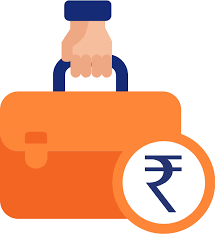 CA CHANDRASHEKHAR V. CHITALE, CCM
4/18/2023
Borrowing – Purpose, Security
(vii) Where the Company has borrowings from banks or financial institutions on the basis of security of current assets, it shall disclose the following:- 
whether quarterly returns or statements of current assets filed by the Company with banks or financial institutions are in agreement with the books of accounts.  
if not, summary of reconciliation and reasons of material discrepancies, if any to be adequately disclosed.
CA CHANDRASHEKHAR V. CHITALE, CCM
4/18/2023
Borrowing – Purpose, Security
Borrowing at the end or during the period?
Borrowing not based on current assets
If submitting monthly returns?
If difference in Ageing analysis of debtors?
CA CHANDRASHEKHAR V. CHITALE, CCM
4/18/2023
Illustrative format for disclosure
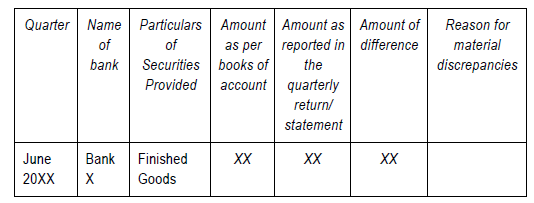 CA CHANDRASHEKHAR V. CHITALE, CCM
4/18/2023
CARO 2020: Borrowing
Whether during any point of time of the year, the company has been sanctioned working capital limits in excess of five crore rupees, in aggregate, from banks or financial institutions on the basis of security of current assets; whether the quarterly returns or statements filed by the company with such banks or financial institutions are in agreement with the books of account of the Company, if not, give details; Clause 3(ii)(b)
CA CHANDRASHEKHAR V. CHITALE, CCM
4/18/2023
Wilful Defaulter
(viii) Wilful Defaulter
Where a company is a declared wilful defaulter by any bank or financial Institution or other lender, following details shall be given: 
Date of declaration as wilful defaulter, 
Details of defaults (amount and nature of defaults), 
“wilful  defaulter”  here means  a  person  or  an  issuer  who  or  which  is  categorized  as  a  wilful defaulter by any bank or financial institution (as defined under the Act) or consortium  thereof,  in  accordance  with  the  guidelines  on  wilful  defaulters  issued  by  the Reserve Bank of India.
CA CHANDRASHEKHAR V. CHITALE, CCM
4/18/2023
Wilful Defaulter, Layers
Declared when?
Willful defualt - RBI
CARO 2020: Willful Defaulter
Whether the company is a declared wilful defaulter by any bank or financial institution or other lender; Clause 3(ix)(b)
CA CHANDRASHEKHAR V. CHITALE, CCM
4/18/2023
Layers
(xi) Compliance with number of layers of companies  
Where the company has not complied with the number of layers prescribed under clause (87) of section 2 of the Act read with  Companies (Restriction on number of Layers) Rules, 2017, the name and CIN of the companies beyond the specified layers and the relationship/extent of holding of the company in such downstream companies shall be disclosed.
CA CHANDRASHEKHAR V. CHITALE, CCM
4/18/2023
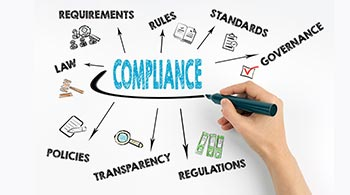 5
CARO
3(xx)
CARO
3(viii)
CA CHANDRASHEKHAR V. CHITALE, CCM
4/18/2023
Scheme, Charges
(xiii) Compliance with  approved Scheme(s) of Arrangements   
Where any Scheme of Arrangements has been approved by the Competent Authority in terms of sections 230 to 237 of the Companies Act, 2013, the Company shall disclose that the effect of such Scheme of Arrangements have been accounted for in the books of account of the Company ‘in accordance with the Scheme’ and ‘in accordance with accounting standards’ and deviation in this regard shall be explained.
CA CHANDRASHEKHAR V. CHITALE, CCM
4/18/2023
Scheme, Charges
(x) Registration of charges or satisfaction with  Registrar of Companies  
Where any charges or satisfaction yet to be registered with Registrar of Companies beyond the statutory period, details and reasons thereof shall be disclosed.
CA CHANDRASHEKHAR V. CHITALE, CCM
4/18/2023
CSR
Corporate Social Responsibility (CSR) 
 Where the company covered under section 135 of the companies act, the following shall be disclosed with regard to CSR activities:- 
amount required to be spent by the company during the year, 
amount of expenditure incurred,  
shortfall at the end of the year, 
total of previous years shortfall,  
reason for shortfall,
CA CHANDRASHEKHAR V. CHITALE, CCM
4/18/2023
CSR
details of related party transactions, e.g., contribution to a trust controlled by the  company in relation to CSR expenditure as per relevant Accounting Standard, 
Where a provision is made with respect to a liability incurred by entering into a  contractual obligation, the movements in the provision during the year should be  shown separately.
CA CHANDRASHEKHAR V. CHITALE, CCM
4/18/2023
CARO 2020: CSR
Whether, in respect of other than ongoing projects, the company has transferred unspent amount to a Fund specified in Schedule VII to the Companies Act within a period of six months of the expiry of the financial year in compliance with second proviso to sub-section (5) of section 135 of the said Act; Clause 3(xx)(a)
CA CHANDRASHEKHAR V. CHITALE, CCM
4/18/2023
CARO 2020: CSR
Whether any amount remaining unspent under sub-section (5) of section 135 of the Companies Act, pursuant to any ongoing project, has been transferred to special account in compliance with the provision of sub­section (6) of section 135 of the said Act; Clause 3(xx)(b)
CA CHANDRASHEKHAR V. CHITALE, CCM
4/18/2023
Crypto Currency, Undisclosed Income
Details of Crypto Currency or Virtual Currency  
Where the Company has traded or invested in Crypto currency or Virtual Currency during the financial year, the following shall be disclosed:- 
profit or loss on transactions involving Crypto currency or Virtual Currency  
amount of currency held as at the reporting date, 
Deposits or advances from any person for the purpose of trading or investing  in Crypto Currency/ virtual currency.”;
CA CHANDRASHEKHAR V. CHITALE, CCM
4/18/2023
Crypto Currency, Undisclosed Income
Undisclosed income 
The Company shall give details of any transaction not recorded in the books of accounts  that has been surrendered or disclosed as income during the year in the tax assessments under the Income Tax Act, 1961 (such as, search or survey or any other relevant provisions of the Income Tax Act, 1961), unless there is immunity for disclosure under any scheme and also shall state whether the previously unrecorded income and related assets have been properly recorded in the books of account during the year.
CA CHANDRASHEKHAR V. CHITALE, CCM
4/18/2023
CARO 2020:
Whether any transactions not recorded in the books of account have been surrendered or disclosed as income during the year in the tax assessments under the Income Tax Act, 1961, if so, whether the previously unrecorded income has been properly recorded in the books of account during the year; Clause 3(viii)
CA CHANDRASHEKHAR V. CHITALE, CCM
4/18/2023
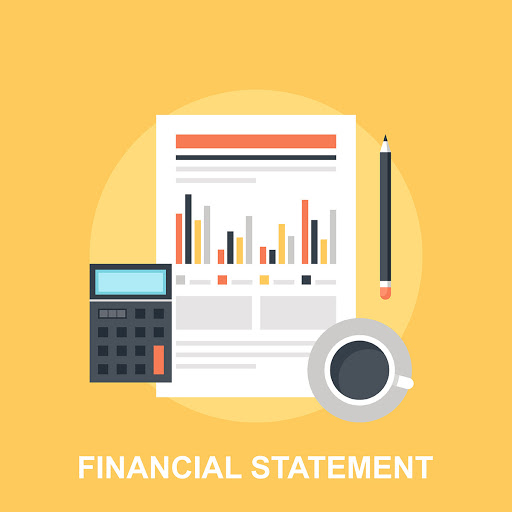 6
CA CHANDRASHEKHAR V. CHITALE, CCM
4/18/2023
Presentation related
PART II- STATEMENT OF PROFIT AND LOSS  

“III. Total Revenue (I +II)”, for the word “Revenue”, the word “Income” shall be substituted.

Revenue from operations shall include further classification Grants or donations received (relevant in case of section 8 companies only).
CA CHANDRASHEKHAR V. CHITALE, CCM
4/18/2023
DIVISION – II (IND AS)
Additional Changes
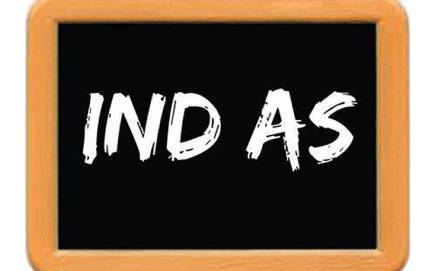 CA CHANDRASHEKHAR V. CHITALE, CCM
4/18/2023
Additional Amendments relating to Ind AS
Statement of changes in Equity
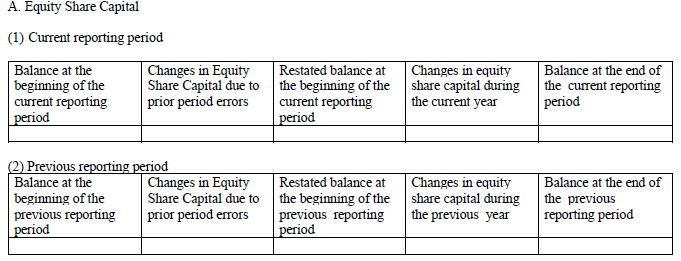 CA CHANDRASHEKHAR V. CHITALE, CCM
4/18/2023
Additional Amendments relating to Ind AS
Fair value of investment property
Based on the valuation by a registered valuer of fair value of investment property
Finance lease obligation
Current/Non-current liabilities – Financial liabilities: after Borrowing
Trade Receivables
ageing schedule along with additional classification into
Disputed/Undisputed trade receivables which have significant increase in credit risk
CA CHANDRASHEKHAR V. CHITALE, CCM
4/18/2023
Additional CARO Amendments
CA CHANDRASHEKHAR V. CHITALE, CCM
4/18/2023
Additional CARO Amendments
CA CHANDRASHEKHAR V. CHITALE, CCM
4/18/2023
Clause 3 sub clause added
Internal Audit system and report
Internal audit system?
What is the expected role of statutory auditor in consideration of internal audit report?
CA CHANDRASHEKHAR V. CHITALE, CCM
4/18/2023
Clause 3 sub clause added
Cash losses
What is Cash loss?
If there is a Cash losses in any of the subsidiaries, how it will impact the reporting of holding company ?
CA CHANDRASHEKHAR V. CHITALE, CCM
4/18/2023
Clause 3 sub clause added
Resignation of Statutory Auditor
3(xviii) Resignation of Statutory Auditor:  
Whether there has been any resignation of the statutory auditors during the year, if so, whether the auditor has taken into consideration the issues, objections or concerns raised by the outgoing auditors;
ICAI Guidance Note on Resignation or Withdrawal from engagement to perform audit of financial statements
Documents – Resignation letter, ADT-3 Form, Listed Co SEBI Annex-A
CA CHANDRASHEKHAR V. CHITALE, CCM
4/18/2023
Clause 3 sub clause added
Material uncertainty of meeting its liability
3(xix)On the basis of the financial ratios, ageing and expected dates of realisation of financial assets and payment of financial liabilities, other information accompanying the financial statements, the auditor’s knowledge of the Board of Directors and management plans, whether the auditor is of the opinion that no material uncertainty exists as on the date of the audit report that company is capable of meeting its liabilities existing at the date of balance sheet as and when they fall due within a period of one year from the balance sheet date;
SA 560 ‘Subsequent Events’ to be considered?
Liabilities falling due within 1 year v Current liabilities
Parameters to be considered – Inclusive or Illustrative?
Whether support letter given by holding company would suffice for non compliance?
CA CHANDRASHEKHAR V. CHITALE, CCM
4/18/2023
Clause 3 sub clause added
CSR
3(xx) Transfer of CSR fund:  
(a) Whether, in respect of other than ongoing projects, the company has transferred unspent amount to a Fund specified in Schedule VII to the Companies Act within a period of six months of the expiry of the financial year in compliance with second proviso to sub-section (5) of section 135 of the said Act;  
(b) Whether any amount remaining unspent under sub-section (5) of section 135 of the Companies Act, pursuant to any ongoing project, has been transferred to special account in compliance with the provision of sub­section (6) of section 135 of the said Act;
CA CHANDRASHEKHAR V. CHITALE, CCM
4/18/2023
Clause 2 Modification/ sub clause added
Inventory Physical Verification
3(ii)(a) Whether physical verification of inventory has been conducted at reasonable intervals by the management and whether, in the opinion of the auditor, the coverage and procedure of such verification by the management is appropriate; whether any discrepancies of 10% or more in the aggregate for each class of inventory were noticed and if so, whether they have been properly dealt with in the books of account;
What is Appropriateness with regard to Coverage and procedure?
10% or more for each Class of inventory?
Where there is NIL physical quantity and books are showing some amount of inventory, then how to report it?
CA CHANDRASHEKHAR V. CHITALE, CCM
4/18/2023
Clause 3 Modification
Deemed Deposit
3(v) In respect of deposits accepted by the company or amounts which are deemed to be deposits, whether the directives issued by the Reserve Bank of India and the provisions of sections 73 to 76 or any other relevant provisions of the Companies Act and the rules made thereunder, where applicable, have been complied with, if not, the nature of such contraventions be stated; if an order has been passed by Company Law Board or National Company Law Tribunal or Reserve Bank of India or any court or any other tribunal, whether the same has been complied with or not;
Deemed Deposit: Rule 2(1)(c)  Clause (vii):
If the securities for which application money or advance for such securities was received cannot be allotted within sixty days from the date of receipt of the application money or advance for such securities by the company and such application money or advance is not refunded to the subscribers within fifteen days from the date of completion of sixty days, such amount shall also be treated as a deemed deposit.
CA CHANDRASHEKHAR V. CHITALE, CCM
4/18/2023
Clause 3 sub clause added
Consolidated FS
3(xxi) Consolidated Financial Statements: 
Whether there have been any qualifications or adverse remarks by the respective auditors in the Companies (Auditor’s Report) Order (CARO) reports of the companies included in the consolidated financial statements, if yes, indicate the details of the companies and the paragraph numbers of the CARO report containing the qualifications or adverse remarks.
Review and Report – Materiality?
Which kind of reporting to be considered as qualification/ adverse remarks in Subsidiaries ?
When component Audior has not issued statutory audit report by the time
CA CHANDRASHEKHAR V. CHITALE, CCM
4/18/2023
Practical IMP Points for SMPs
CA CHANDRASHEKHAR V. CHITALE, CCM
4/18/2023
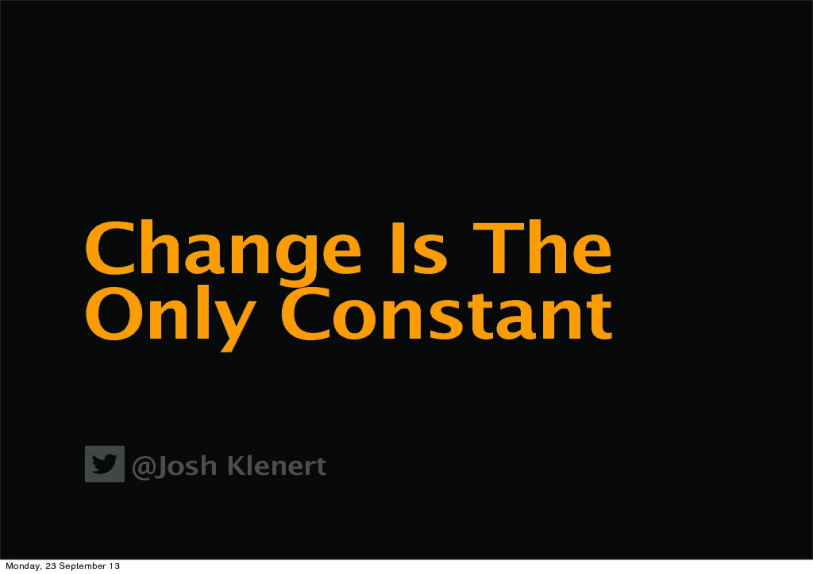 Thank You
CA. Chandrashekhar V. Chitale
CCM
Shekhar@cvchitale.com
CA CHANDRASHEKHAR V. CHITALE, CCM
4/18/2023